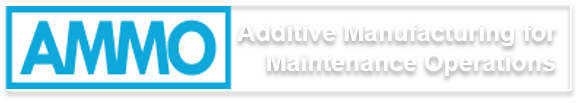 2019 Additive Manufacturing WorkshopDoD AM Policy Development Working GroupCo Leads:Greg KilchensteinSteve Linder
1
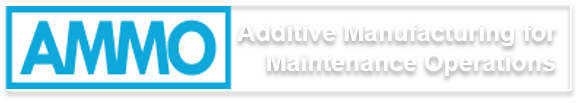 DoD AM Policy Development WG
Objectives: 
Develop a new, long term AM policy to holistically integrate AM across DoD acquisition, technology development and application, engineering, and logistics.
Expand DoD AM Policy beyond Sustainment Direct-Tasking Memorandum (DTM)
Identify AM Policy Tenets & Statements
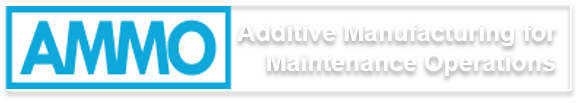 DoD AM Policy Development WG
Takeaways:  Developed 24 Policy Statements in the following disciplines:
Overarching Policy  (8)
Engineering and Digital Engineering (5)
Qualification & Certification and Specs & Standards (5)
Acquisition and Supply Chain (2)
Workforce (2)
Collaborate and Authorities (2)
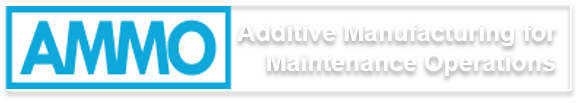 DoD AM Policy Development WG
Responsibilities: Policy statements distributed by organization:
All (Overarching Policy)	(8)
USD (Research & Engineering)	(15)
USD (Acquisition & Sustainment)   (9)
DLA	(4)
Military Departments	(17)
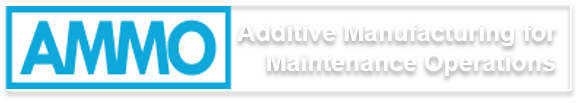 DoD AM Policy Development WG
Next Steps:
Complete Draft Instruction and Internally Coordinate (July 2019)
Start formal DD106 Coordination (Sept 2019)
Complete Coordination and Provide for Signature  (Jan 2020 )
Publication and Issuance  (Feb 2020)
Back-Ups
6
Overarching Policy Statements
AM will be advanced and sustained by organizational constructs that promote accountability through governance, data-driven through metrics and feedback 
AM supports Joint Force commanders and COCOM theater requirements, through new manufacture, repair, and innovation 
AM plans, programs, and requirements are adequately resourced 
We will collaborate across our DoD AM community of interest 
AM capabilities are sustainable
7
Overarching Policy Statements
Create innovative, flexible and agile AM processes and procedures for the field activities and the defense industrial base
Ensure OEMs have methodologies that identify AM components at all stages of the Product Life Cycle (including development of the BOM, and configuration management). 
AM infrastructure is integrated into the current Supply Chain, including maintenance operations
8